Flexible pathway
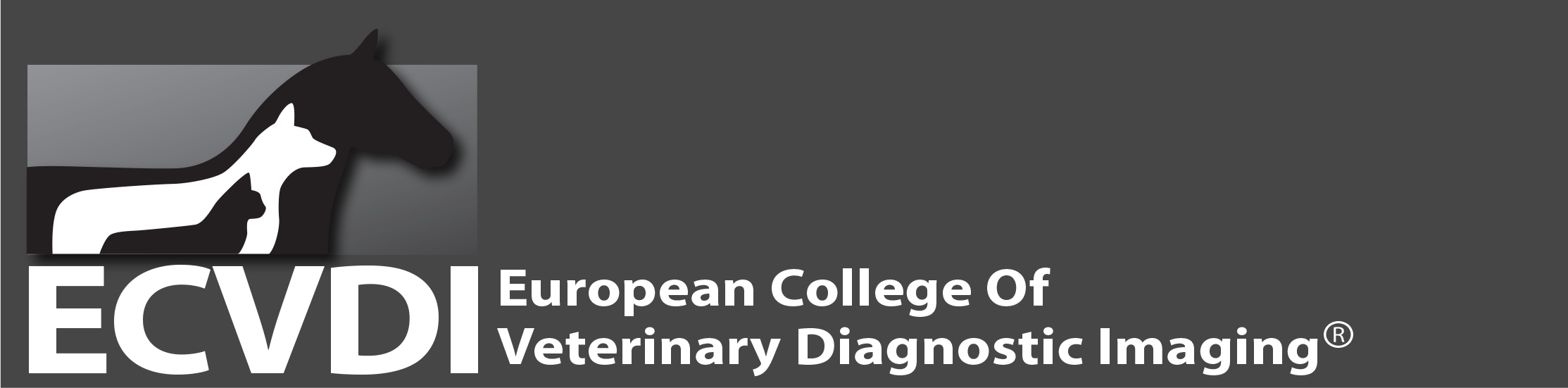 Flexible pathway was announced in 2020 with a view to increasing membership of the colleges
Flexible pathway
Following the AGM 2022 in Edinburgh, suggested changes are being made to the programme
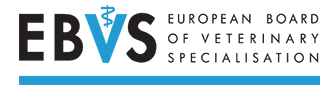 What’s changed - Modules
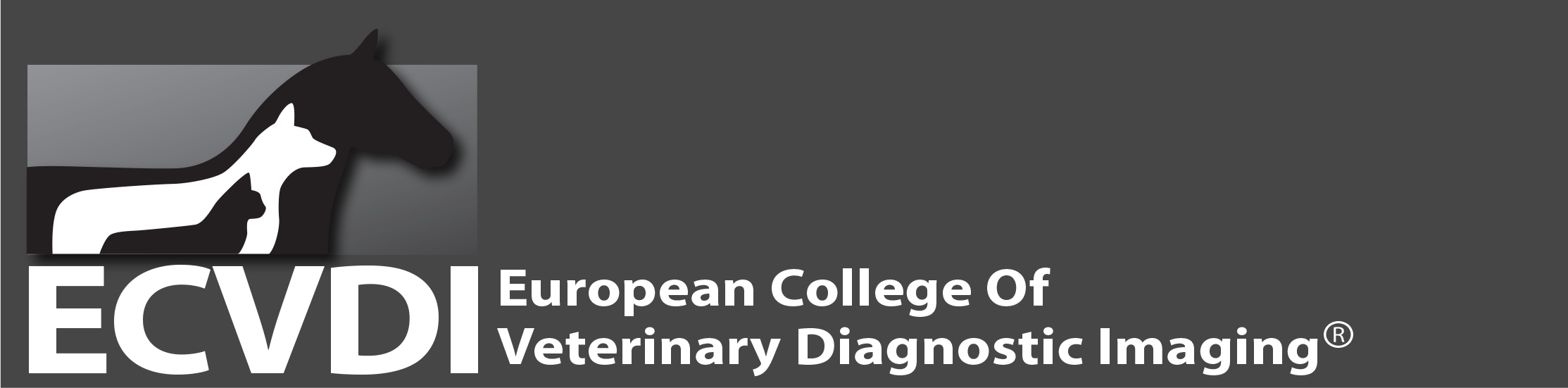 More modular type route than previously. Flexibility is reduced but the concerns from the membership about standards can be addressed more readily
Modules must be accredited by ECVDI before being delivered – more similar to existing pathways. This would also accredit the number of credits for a module
Candidates must be enrolled and cannot be retrospective
Modules can then be chosen and taken
Modules
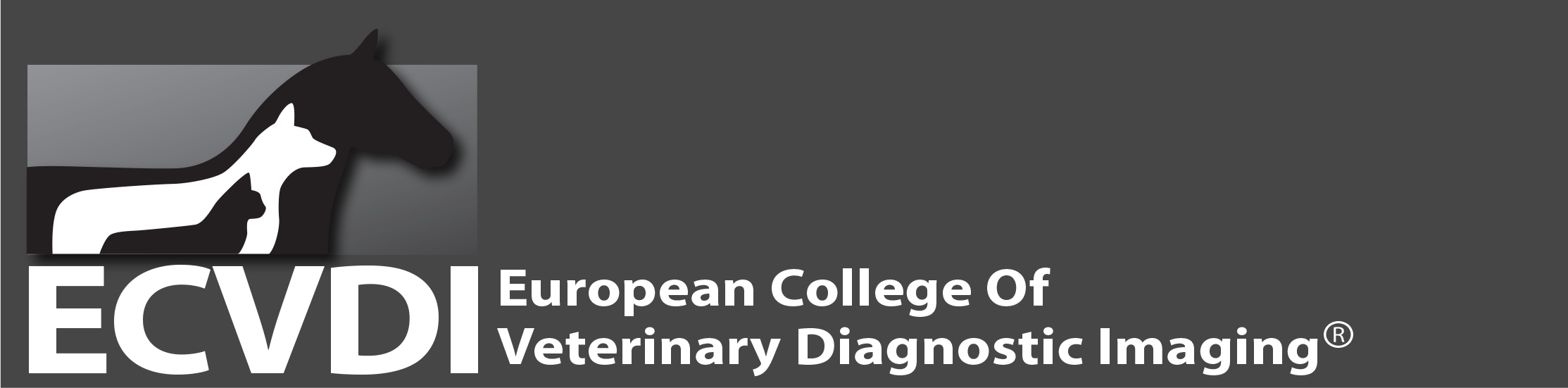 60 theoretical credits - Minimum numbers of credits would be 30 credits from formal courses/journal clubs and meeting attendance
30 credits from research activity

120 practical credits – must include 20 credits of radiograph modules, 13 credits of ultrasound, 5 of CT and MRI respectively
Neurology/internal medicine/surgery and pathology modules should be included (at least 1 credit in each)
Modules
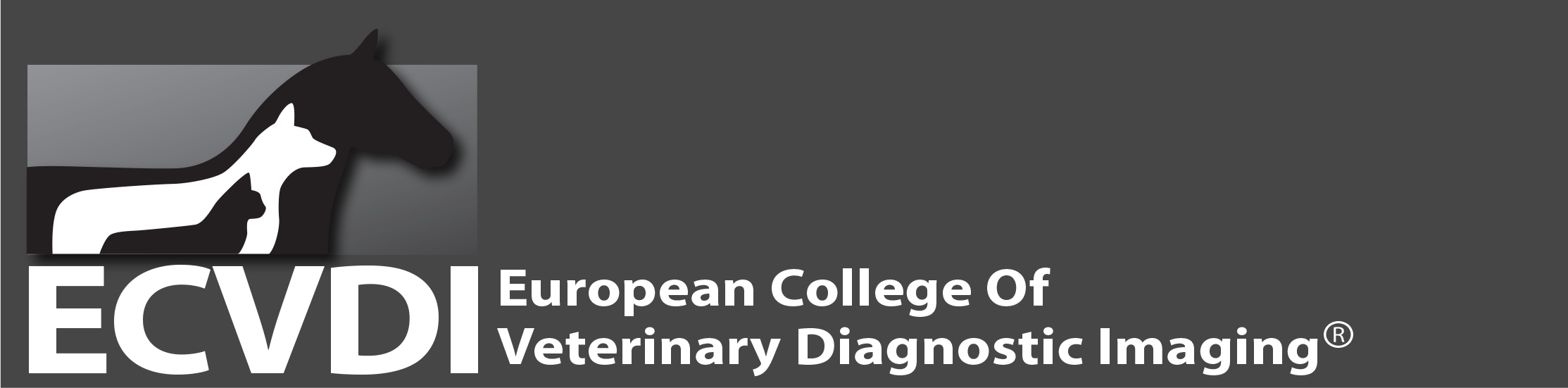 Ultrasound/CT/MRI module = 40 studies interpreted or performed and interpreted
XR – 80 studies interpreted/performed

There is potential to incorporate these modules to become accredited externships or components of a standard track residency
What’s the same
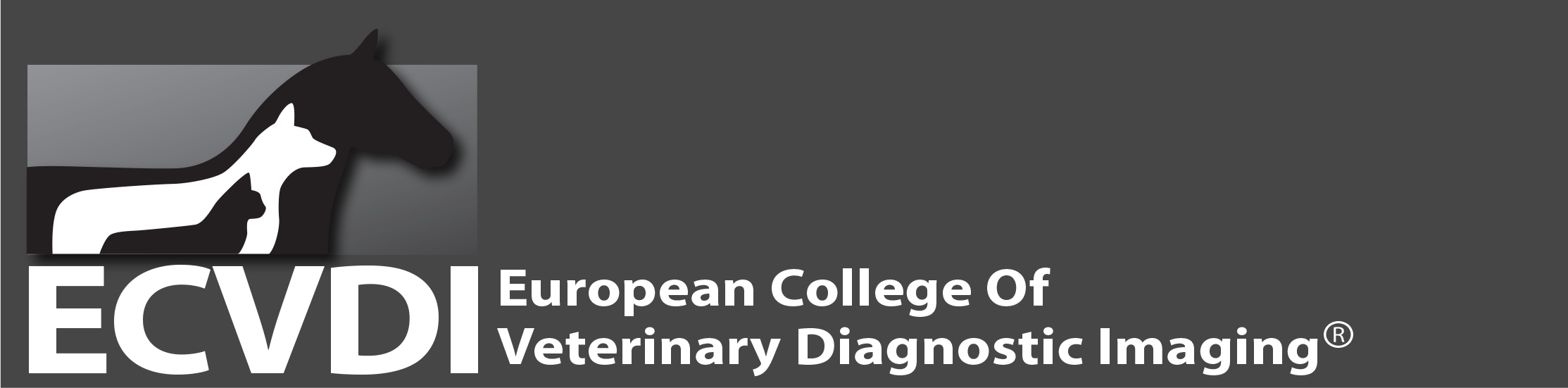 120 practical credits and 60 theoretical credits needed
Still must pass the examinations as with any standard track candidate
Credit values are unchanged as come from an existing framework
8 year rolling period remains unchanged
Initial registration
Sit exam in 2033
Sit exam in 2036
8 year block
2025
2026
2027
2028
2029
2030
2031
2032
2033
2034
2035
2036
2037
No longer valid
8 year block
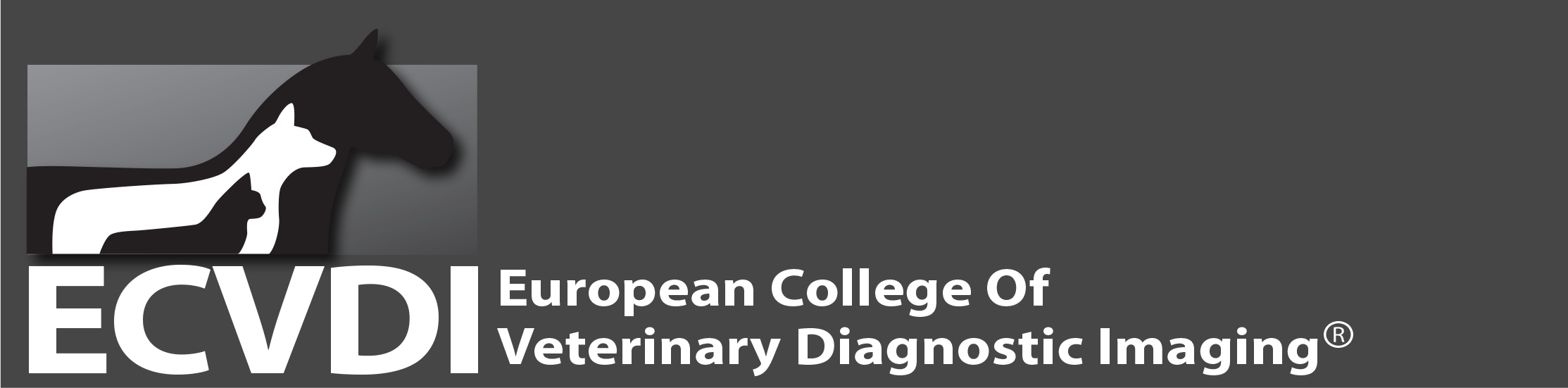